AIOT 時代的商業契機
主講者： 
                                                                                                   正基科技總經理   游俊賢
                                                                                                                          Oscar Yu
什麼是AIOT
AI (Artificial Intelligence ):人工智慧， 「人工」編寫的電腦程式，去模擬出人類的「智慧」行為，其中包含模擬人類感官的「聽音辨讀、視覺辨識」、大腦的「推理決策、理解學習」、動作類的「移動、動作控制」等行為。包含「搜尋」、「邏輯推論」、「統計/機率」、「機器學習」、「深度學習」。

IoT (Internet of Things)： 物聯網 ，各種物體連上 Internet

兩者融合而出現的新應用型態「AIoT（人工智慧物聯網）」

舉例：精準行銷 (FB, Youtube, IG, 網購)、語義辨識 (Amazon, Google Voice assistant, Siri)、影像辨識、 Google Map 最佳路線規劃、節能冷氣
IOT 應用範圍
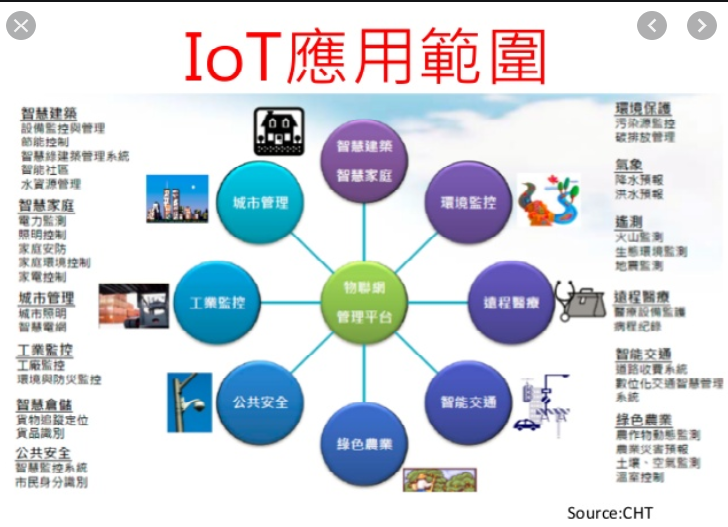 智慧家庭示意圖
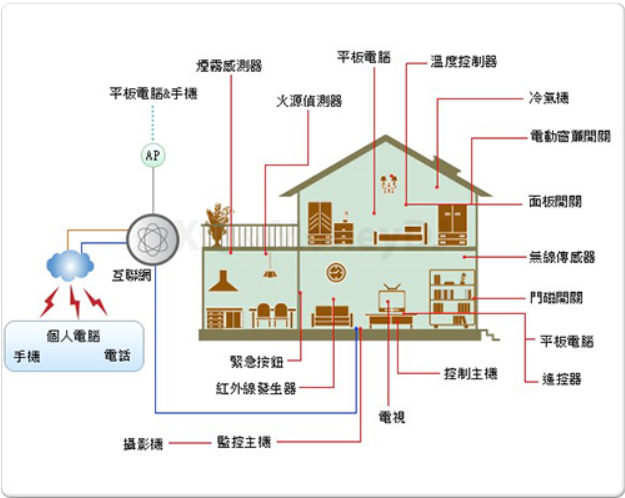 銀髮族照護
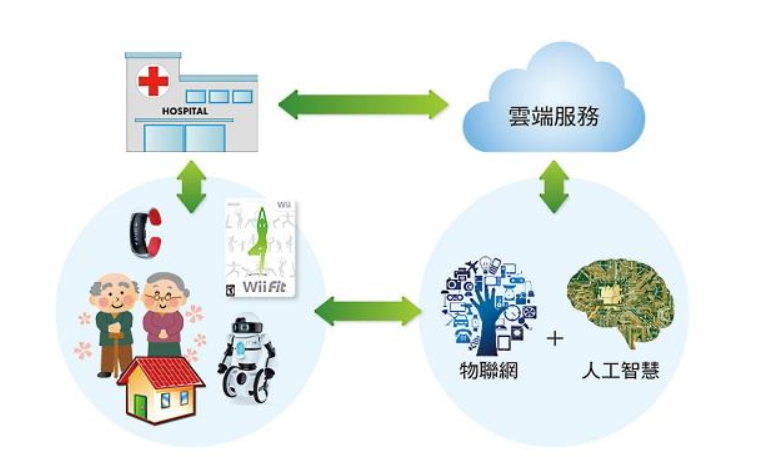 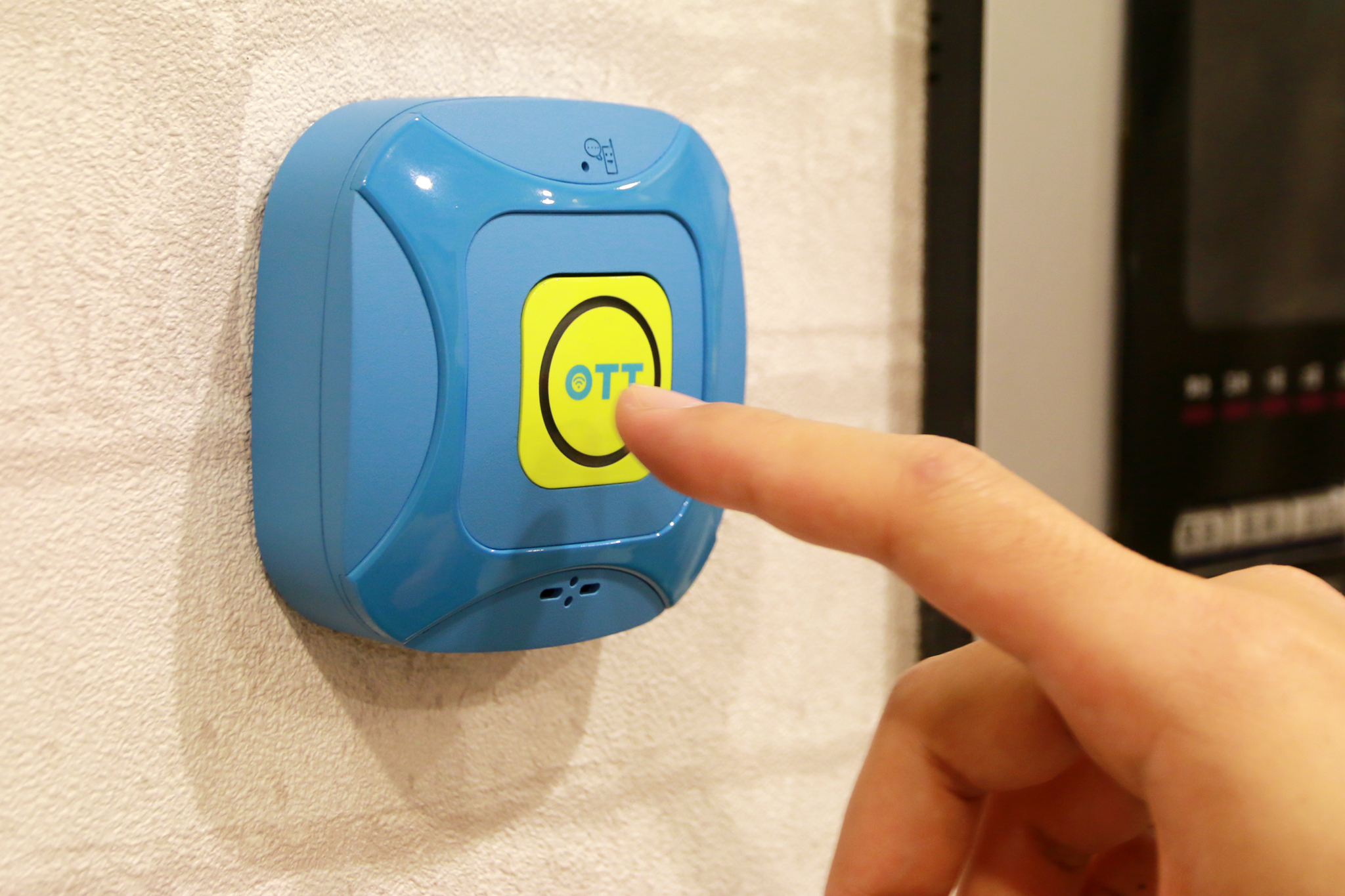 伊鍵通 一點就通
雙向對講
超長待機>5 year
伊鍵通
智能音箱應用
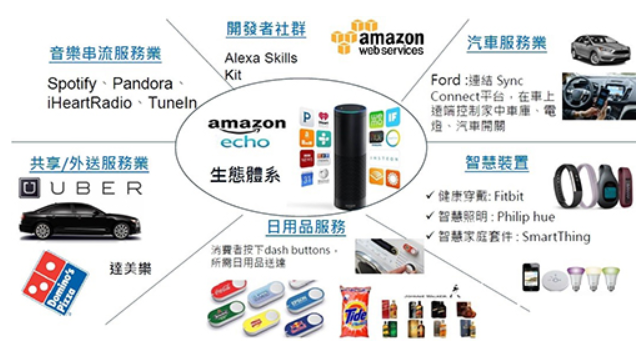 ADAS  先進駕駛輔助系統
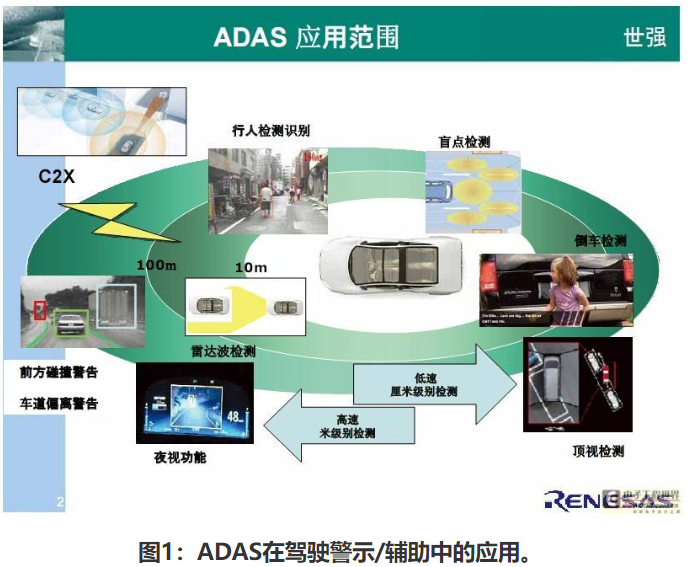 FinTech (FinancialTechnology（金融科技）
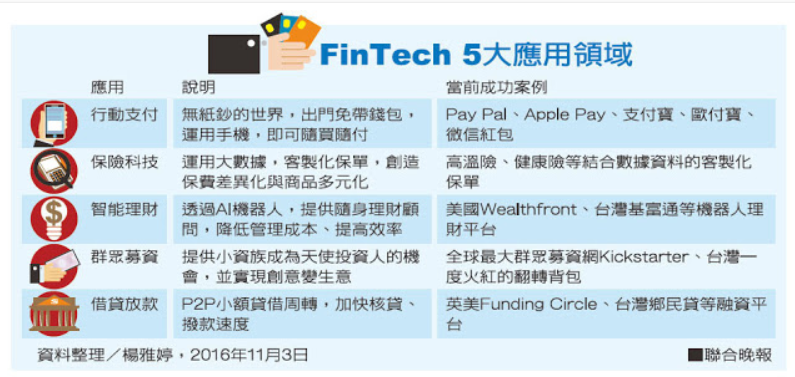 智慧零售
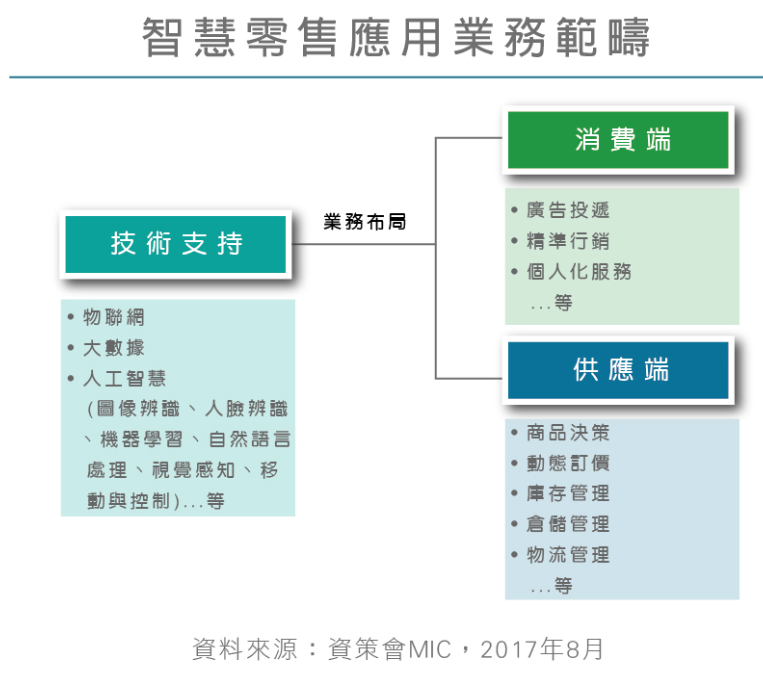 三大關鍵技術
雲端數據與分析
收集大量資料 (Big Data)，並以AI加以分析與決策
嵌入式系統與感測器
萬物聯網，需要更多的小系統及感測器 (環境參數的偵測、人類動作、聲音辨識、影像辨識，人體各生命參數的偵測)
嵌入式系統與感測器
萬物聯網，需要更多的小系統及感測器 (環境參數的偵測、人類動作、聲音辨識、影像辨識，人體各生命參數的偵測)
數據與分析
資料儲存 (Big Data)

強大的運算處理器

AI的演算法
嵌入式系統與感測器
PM 2.5偵測器
溫度/濕度偵測器
攝影機
聲音辨識
心跳偵測器
位置感測器
加速度感測器
動作感測器
通訊連結技術
5G： 低延遲及高頻寬
可用於ADAS傳輸
VR/AR應用：戴上全景頭盔，自行切換觀看視角
智慧製造 ：5G結合AI與大數據，生產流程快速升級
智慧醫療 ：5G與醫療跨域整合，病患在家就能進行診療
智慧交通：5G動態感測縮短找車位時間、減少空污
智慧商務 ：5G咖啡機器人兼具行動熱點、語音下單功能
近距離連結
WiFi 6 ,  藍芽  (手機上會具備的傳輸方式)
Lora, Zigbee：長距離傳輸及省電
PLC： 利用電源線傳輸
RFID : 識別
Thank  You
伊鍵通使用情境
身障者及老人家重要的居家照護夥伴
伊鍵通
伊鍵通使用情境
病患需要聯繫家屬時更方便的選擇
伊鍵通
伊鍵通使用情境
產後護理之家提供產婦聯繫親人更簡便的方法
伊鍵通
伊鍵通使用情境
孩子專屬聯繫爸媽的新方式
伊鍵通
伊鍵通使用情境
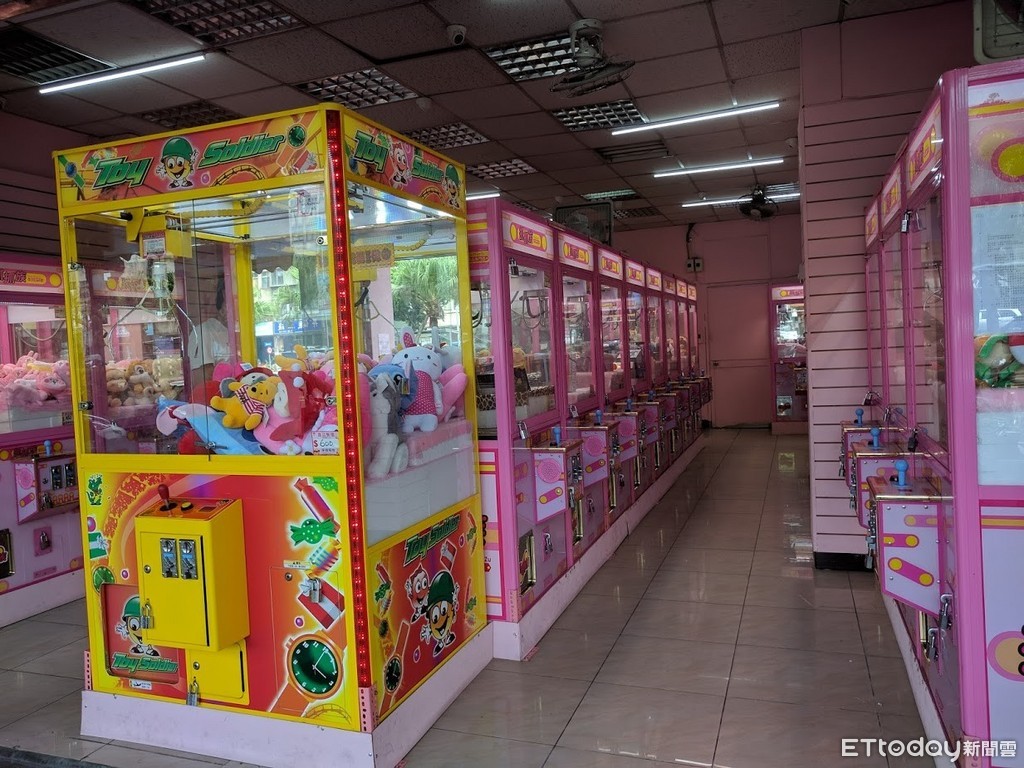 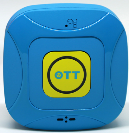 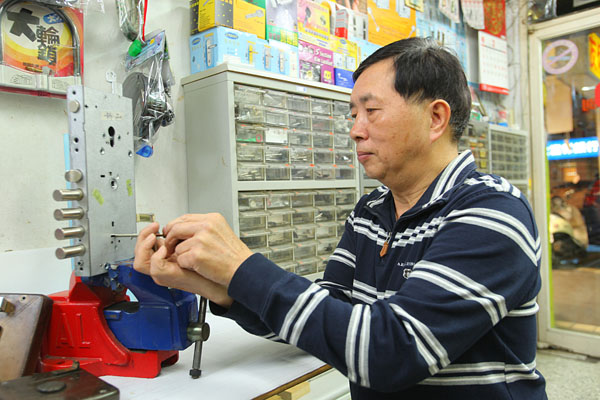 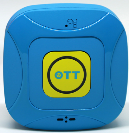 單人/無人商店聯繫很方便
客人到店有需要可立即通知不會漏接
伊鍵通
伊鍵通使用情境
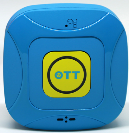 民宿老闆/二房東服務必備
客房服務一按即可聯繫
伊鍵通
伊鍵通使用情境
社區保全離開崗哨也可以找的到人
伊鍵通
伊鍵通使用情境
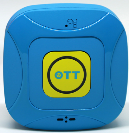 公寓屋頂或人少的公共區域是增加安全設施的最佳地點
伊鍵通
伊鍵通使用情境
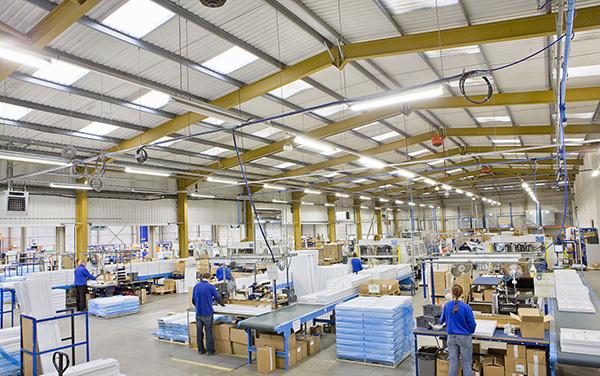 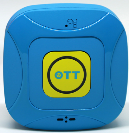 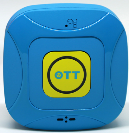 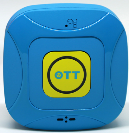 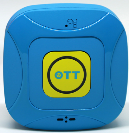 工廠OP人員 緊急呼叫
伊鍵通